Австралія
Виконала: Лохвич Оксана
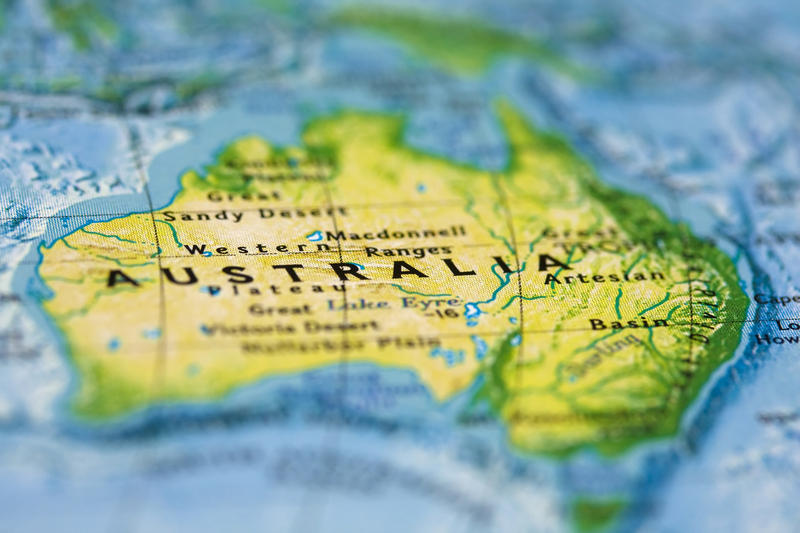 Місто Сідней
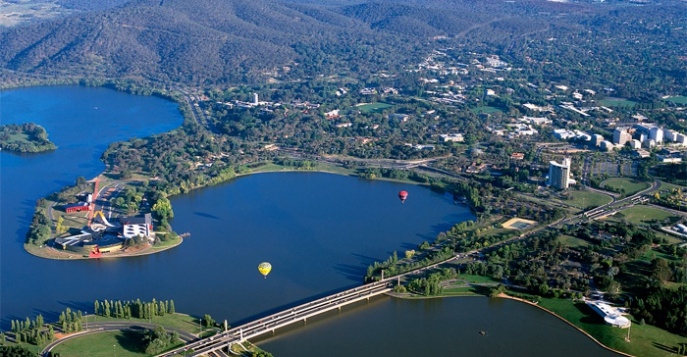 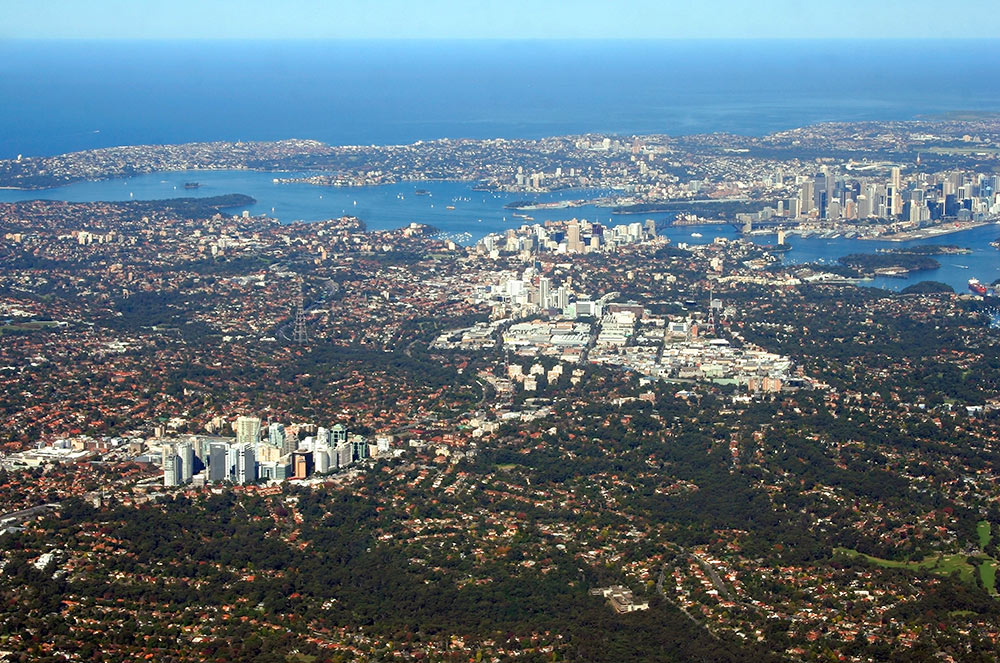 Надзвичайно красиві будови  
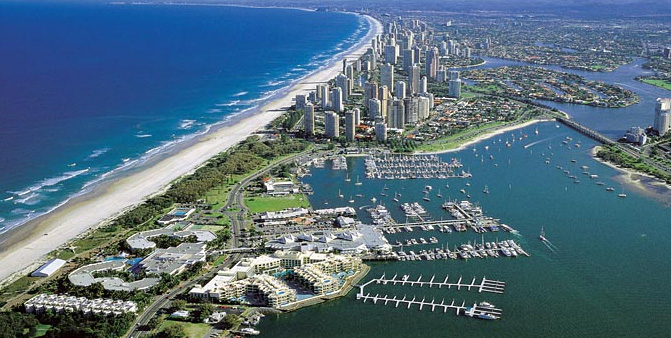 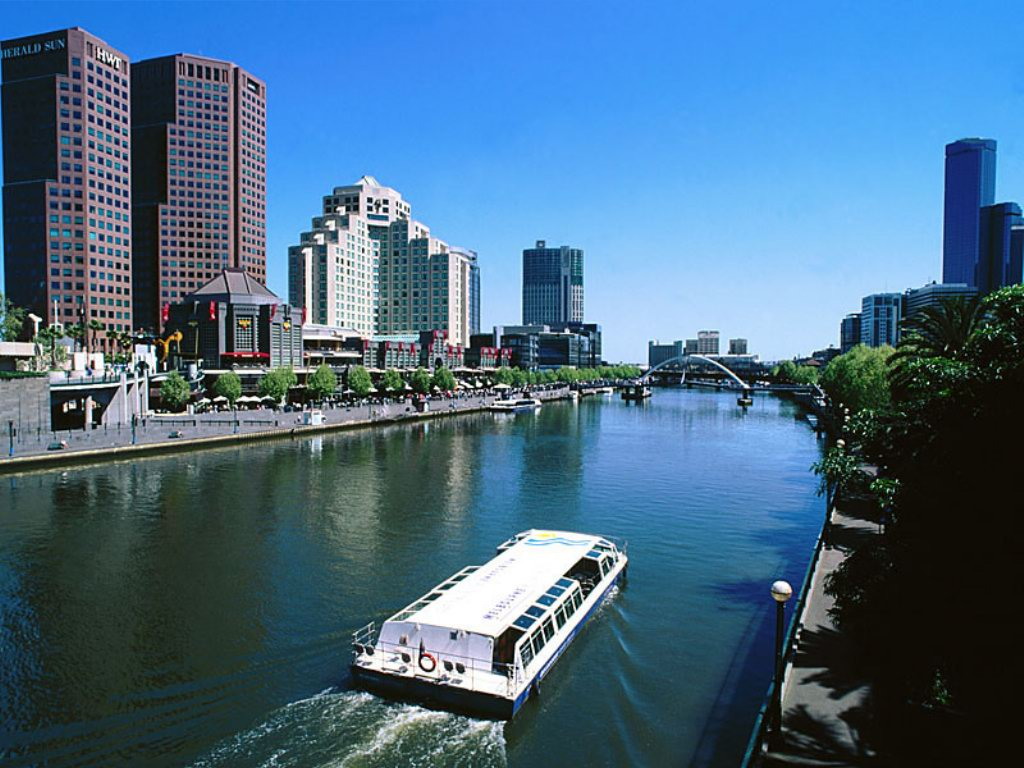 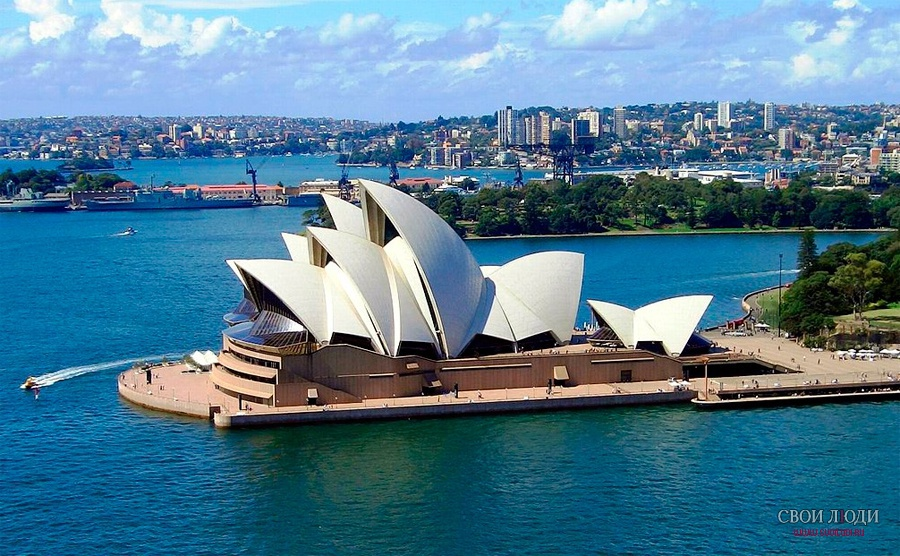 Оперний театр
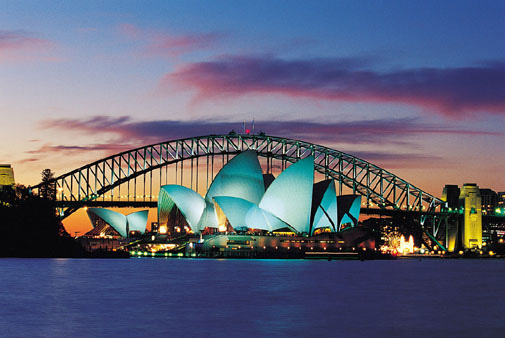 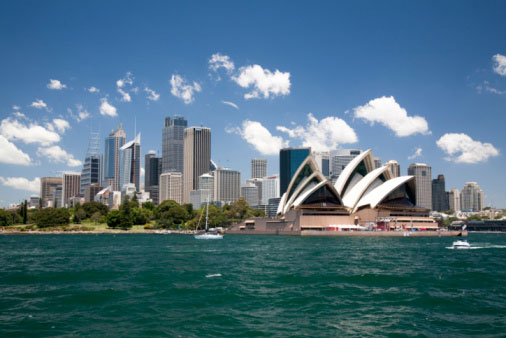 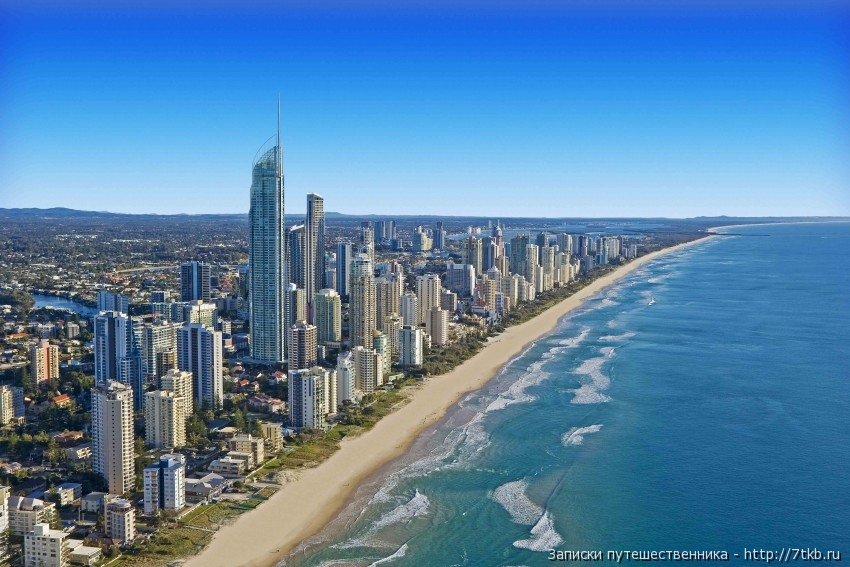 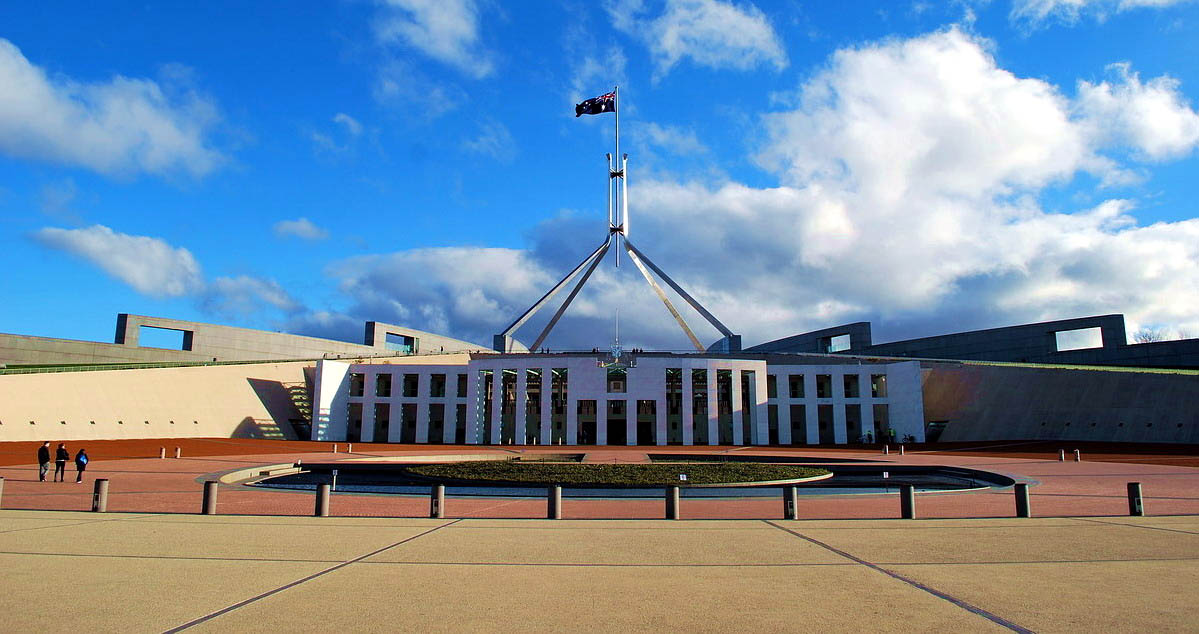 Столиця Австралії - Канберра
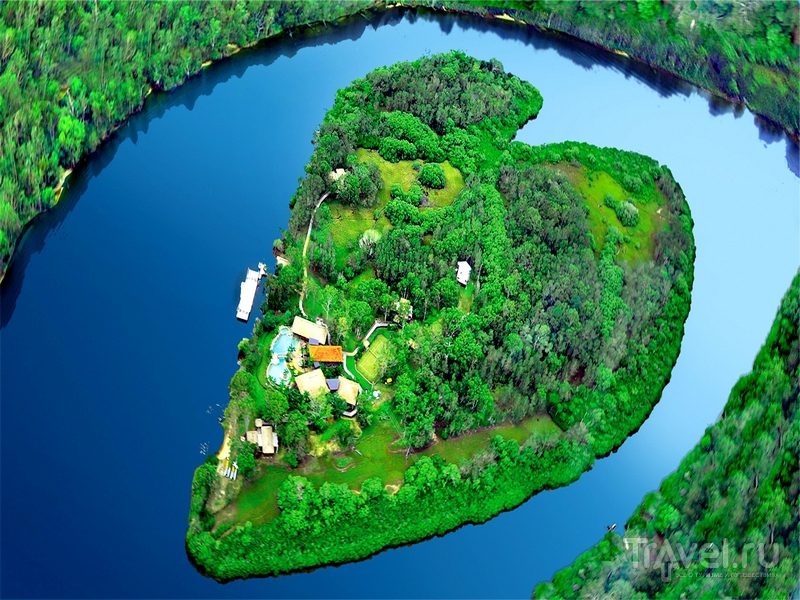 Острів у вигляді
Серця
Мейкпис
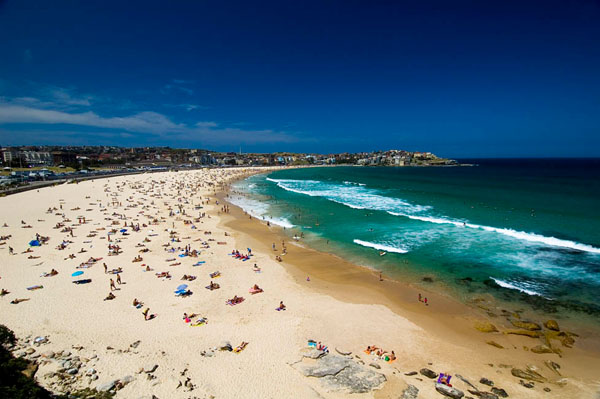 Бонді - Біч
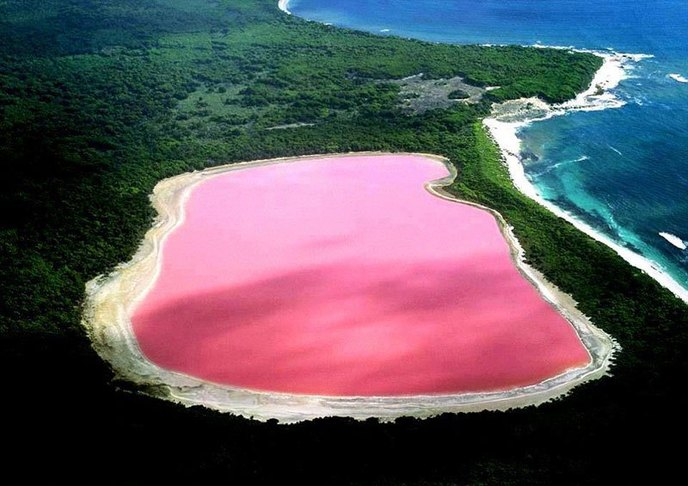 Хіллер
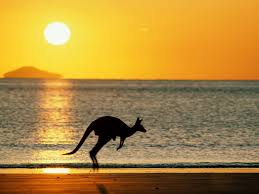 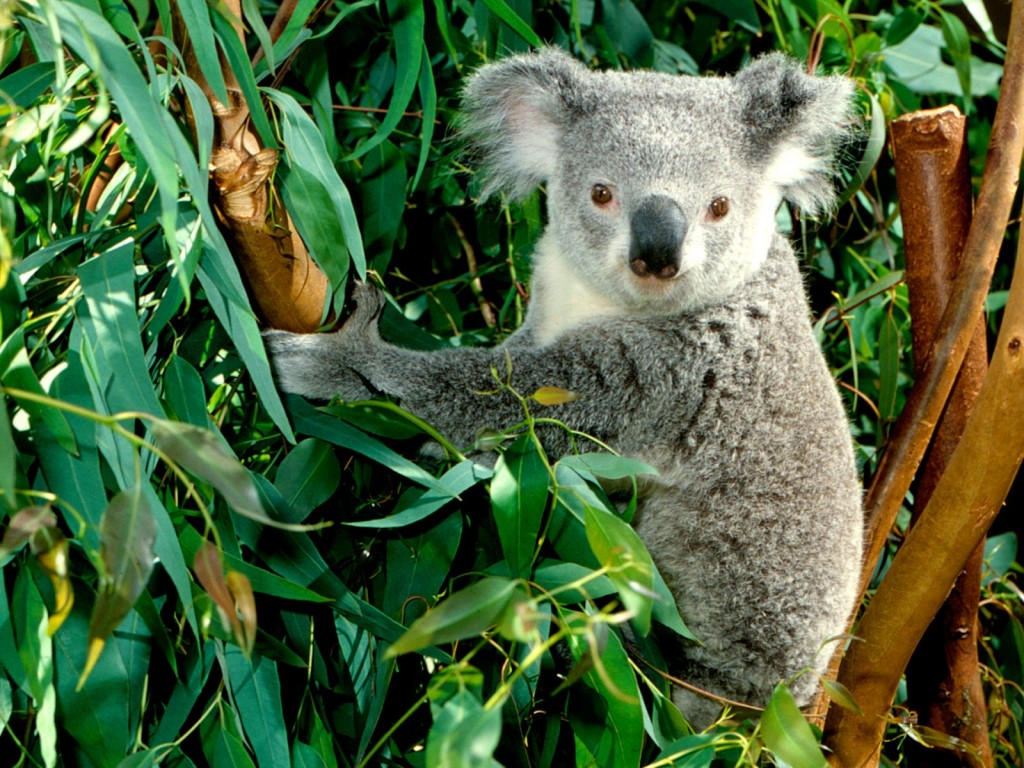 Підводний світ
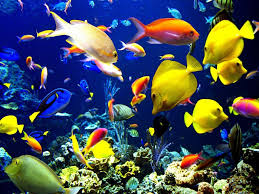 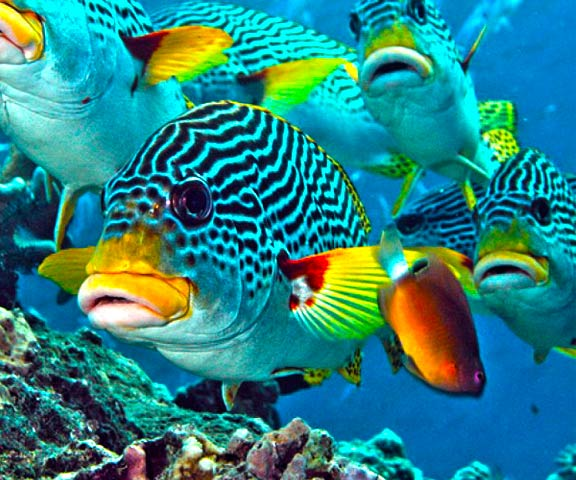 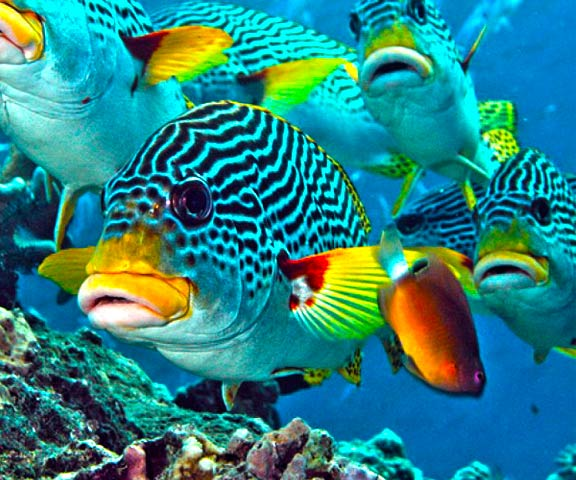 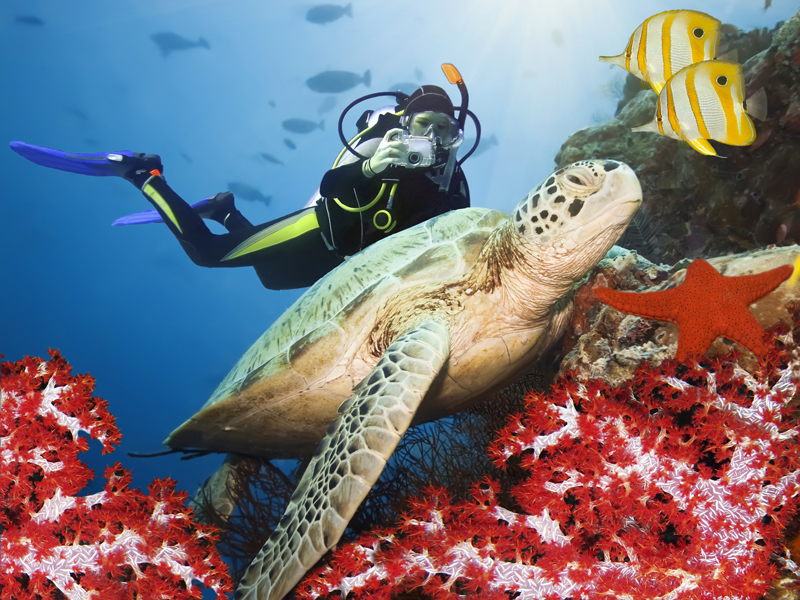 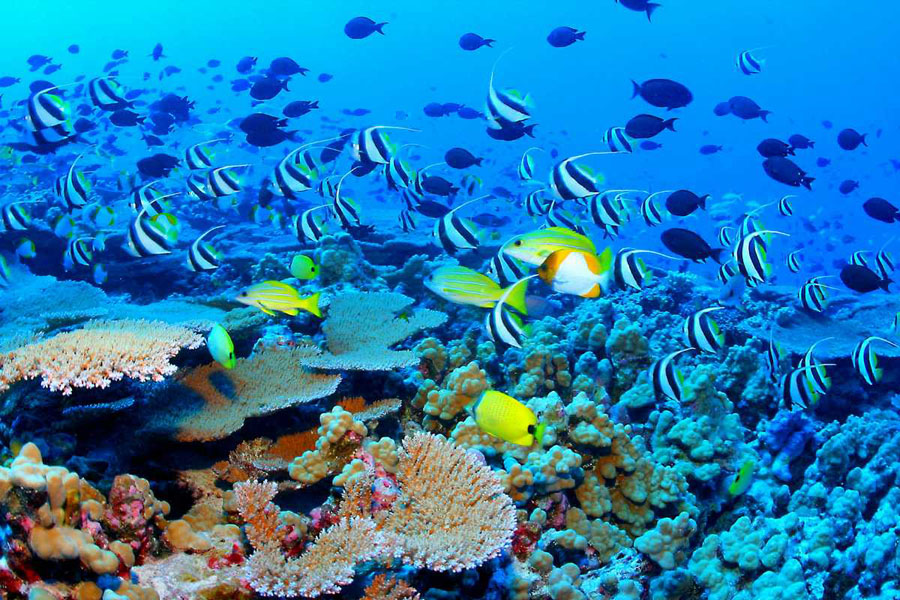 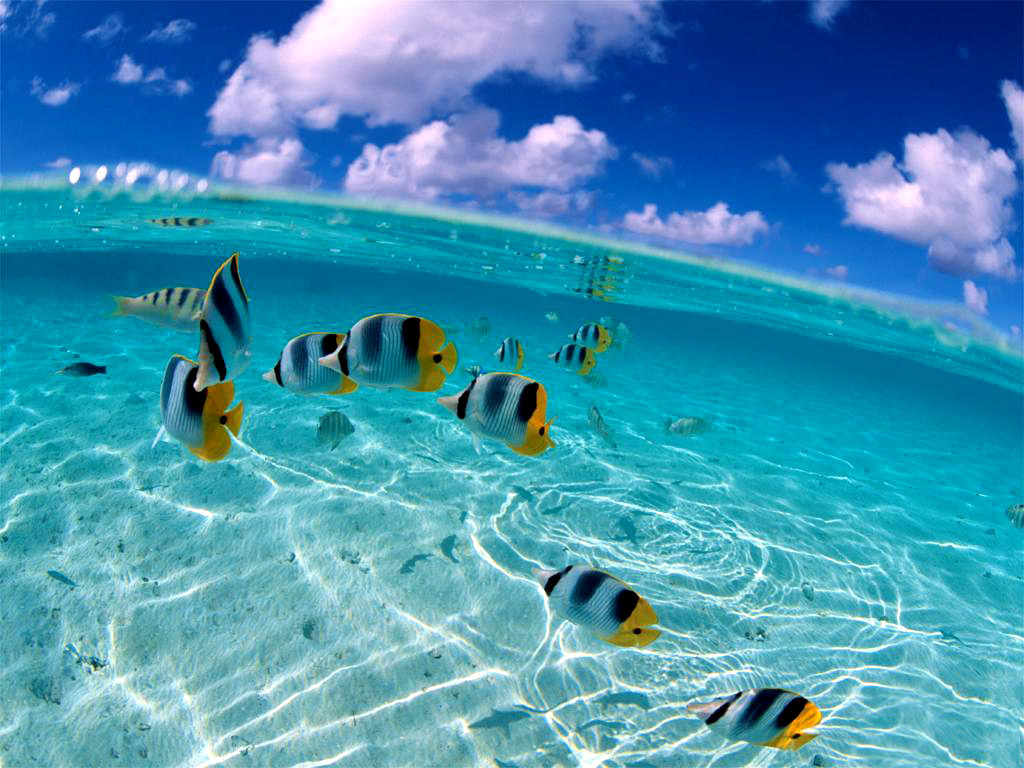 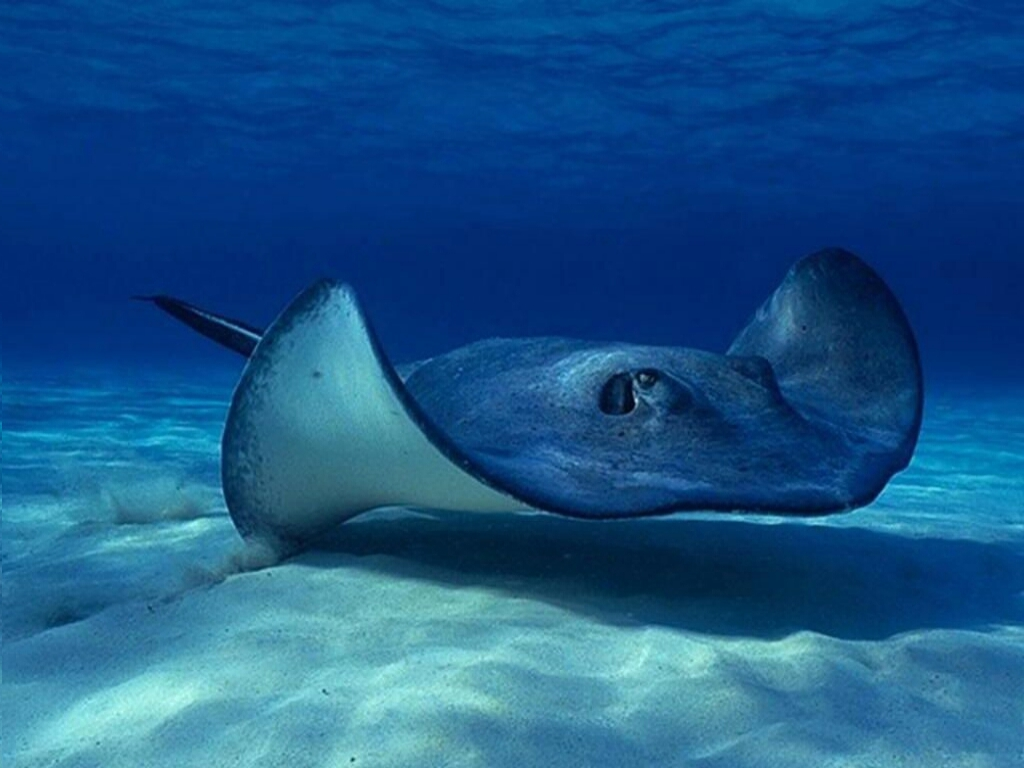 Бар*єрний риф
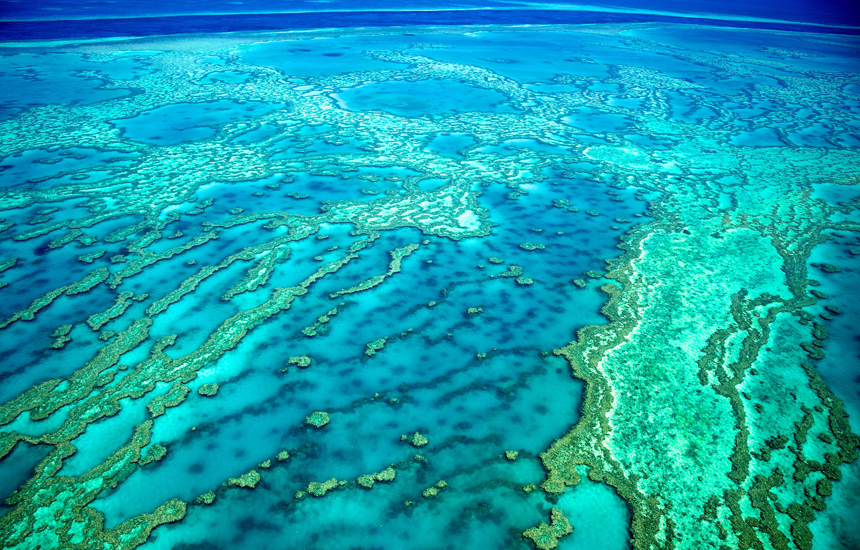 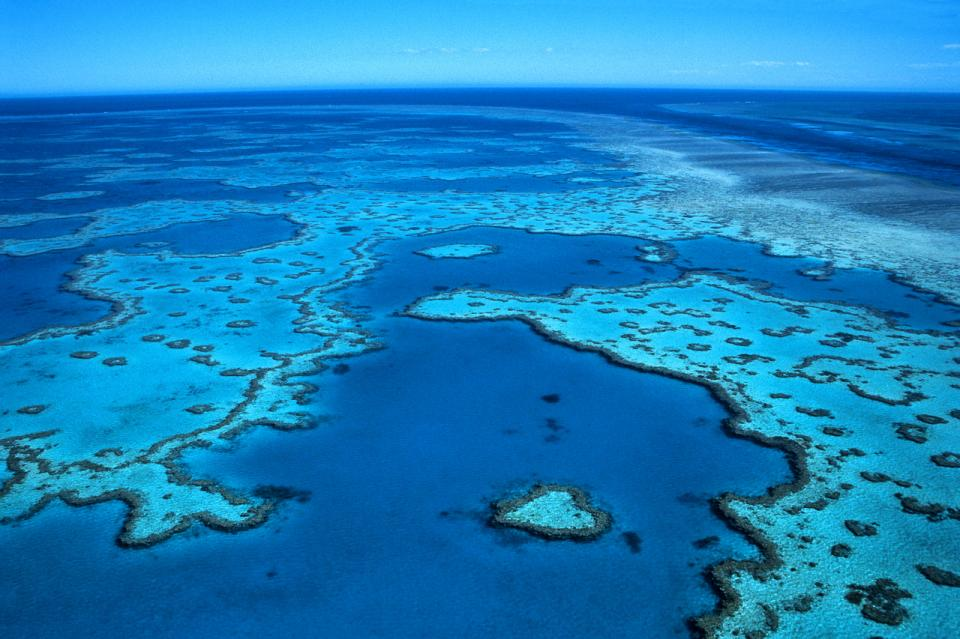 Населення
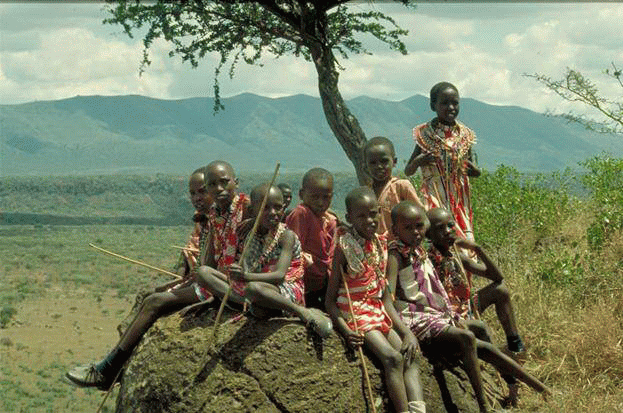 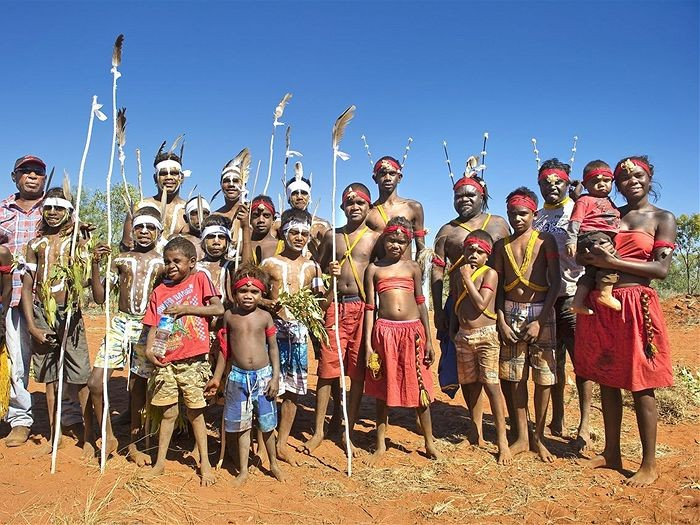